Welcome to the How to Manage a Volunteer Program Webinar!
Access your menu options on the bottom of the screen (desktop) or tap the screen (tablet/smartphone).
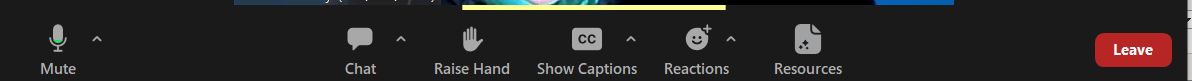 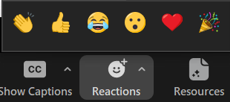 Chat: During the Q&A session, send questions in chat to all panelists.
Raise Hand: All participants’ lines are muted during today’s webinar. During the Q&A session, raise your hand to ask a question so the host can help unmute you.
Show Captions: Use this option to show or hide subtitles, view a transcript in a separate Zoom window, and change settings, e.g., language.
Reactions: Click the button to react to the presentation. Tip: Click the arrow to change reaction intensity or hide reactions shared by others.
Resources: Access resources and the survey link for today’s webinar.
Polls: Polls will be enabled by the host when it’s time for you to interact.
Participants: See how many people are on the webinar.
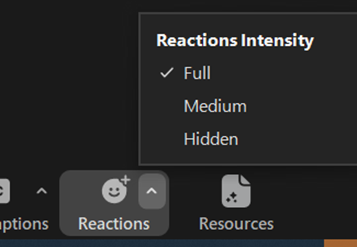 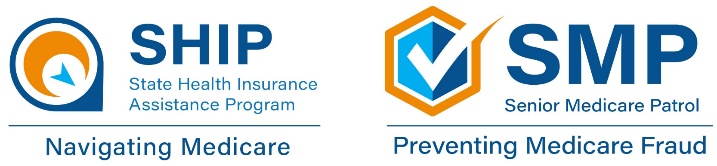 How to Manage a Volunteer Program Webinar March 23, 2023
Welcome!
3
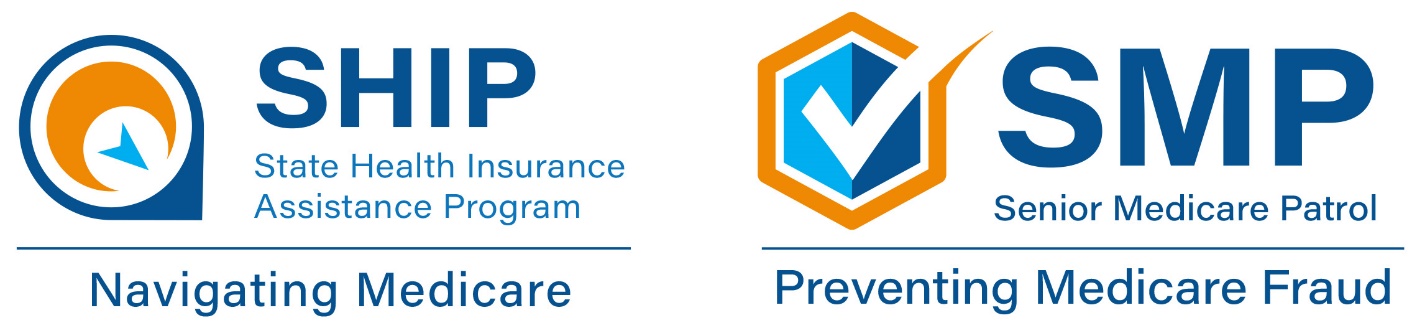 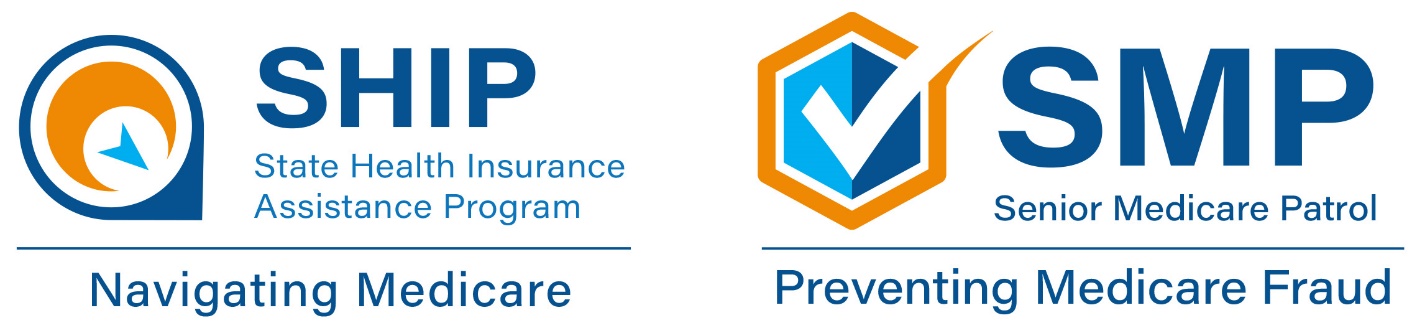 3
Today’s speakers
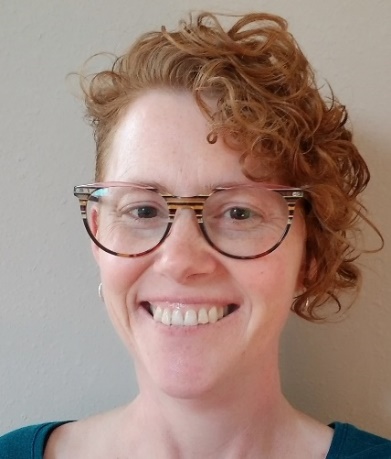 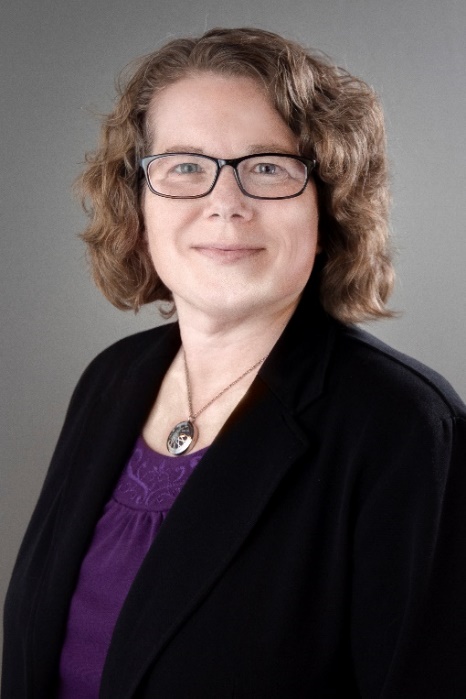 4
Agenda
5
Volunteer Management Overview Heather Flory
Volunteer Risk and Program Management (VRPM)
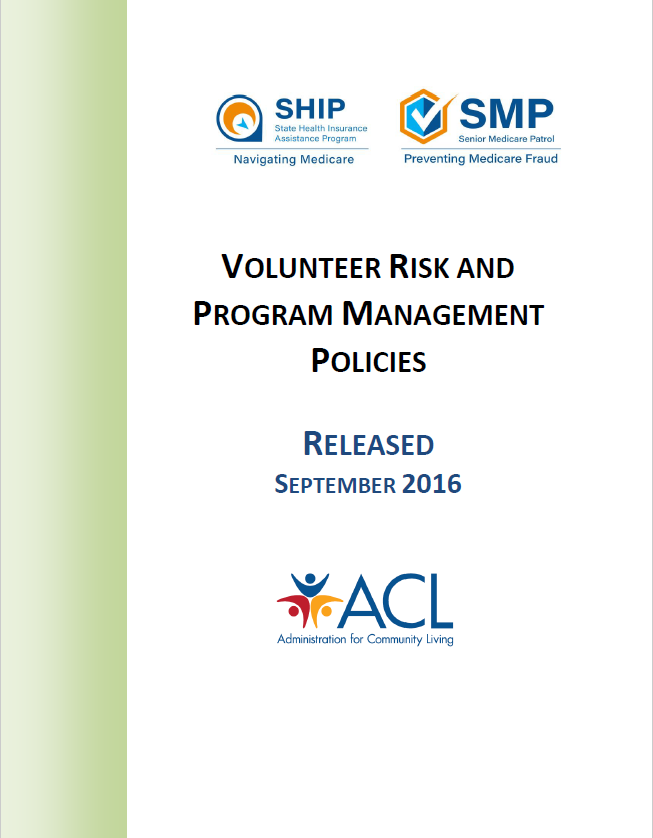 7
Check-in Questions
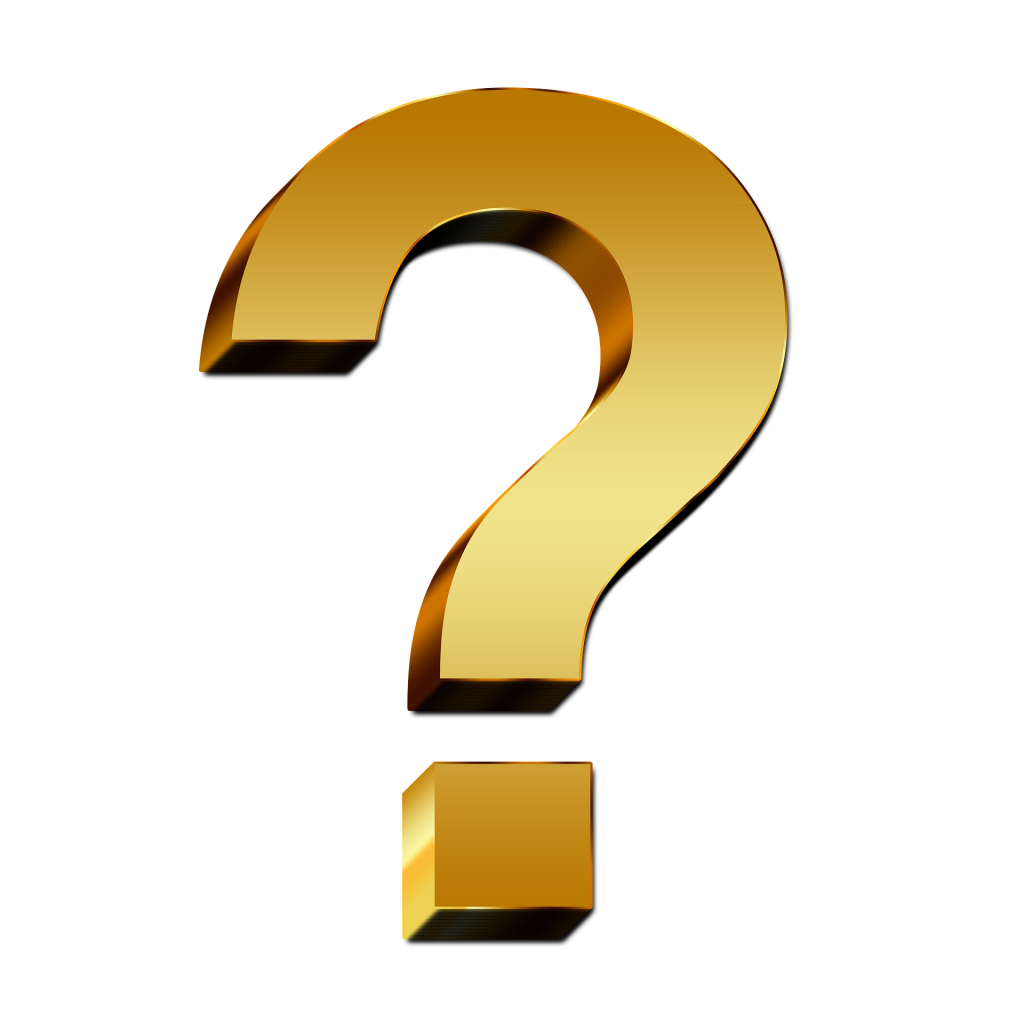 Have you worked for any organizations other than SHIP/SMP that involved volunteers?
Have you ever managed a volunteer program before?
8
[Speaker Notes: Heather

Heather: Zoom poll: yes/no?]
More Check-in Questions
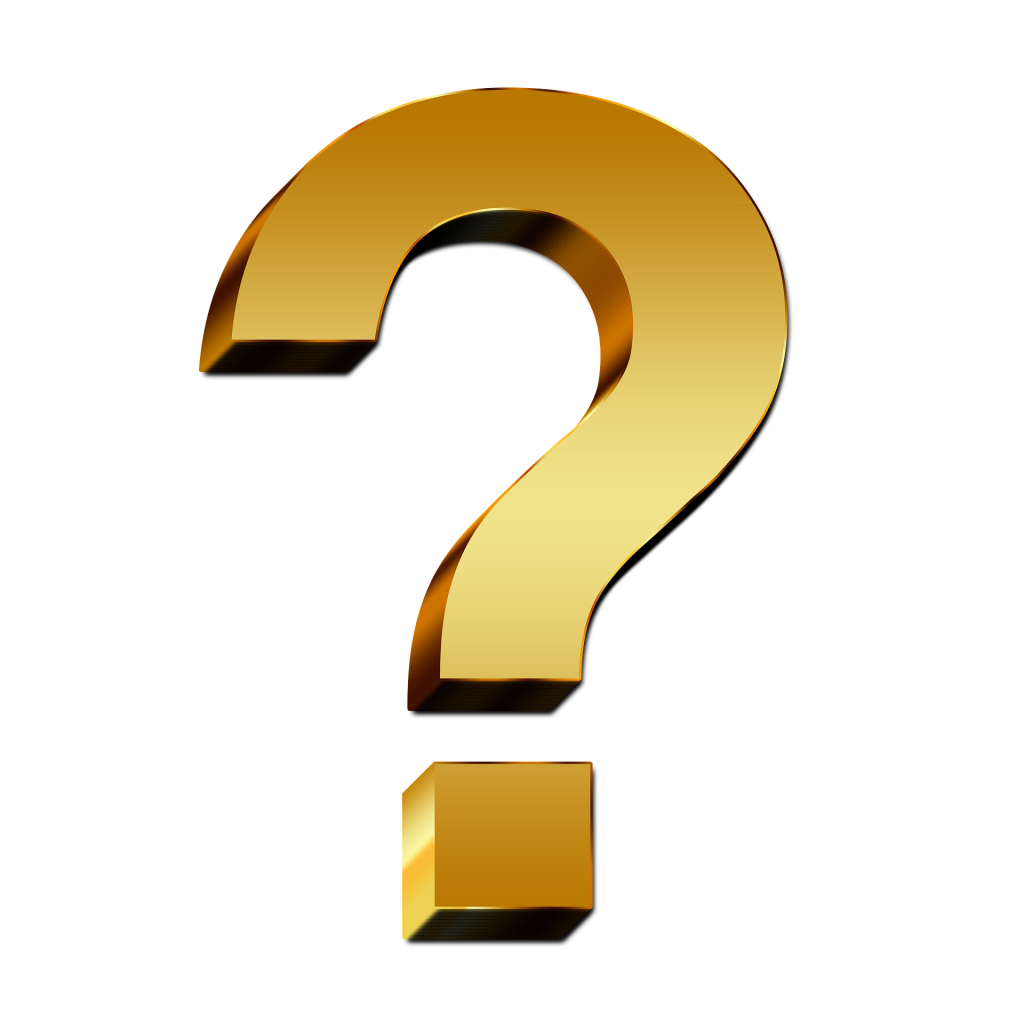 Have you ever received any formal training in working with volunteers?
Have you seen the Volunteer Involvement Cycle?
9
[Speaker Notes: Heather

Heather: Zoom poll: yes/no?]
The Volunteer Involvement Cycle
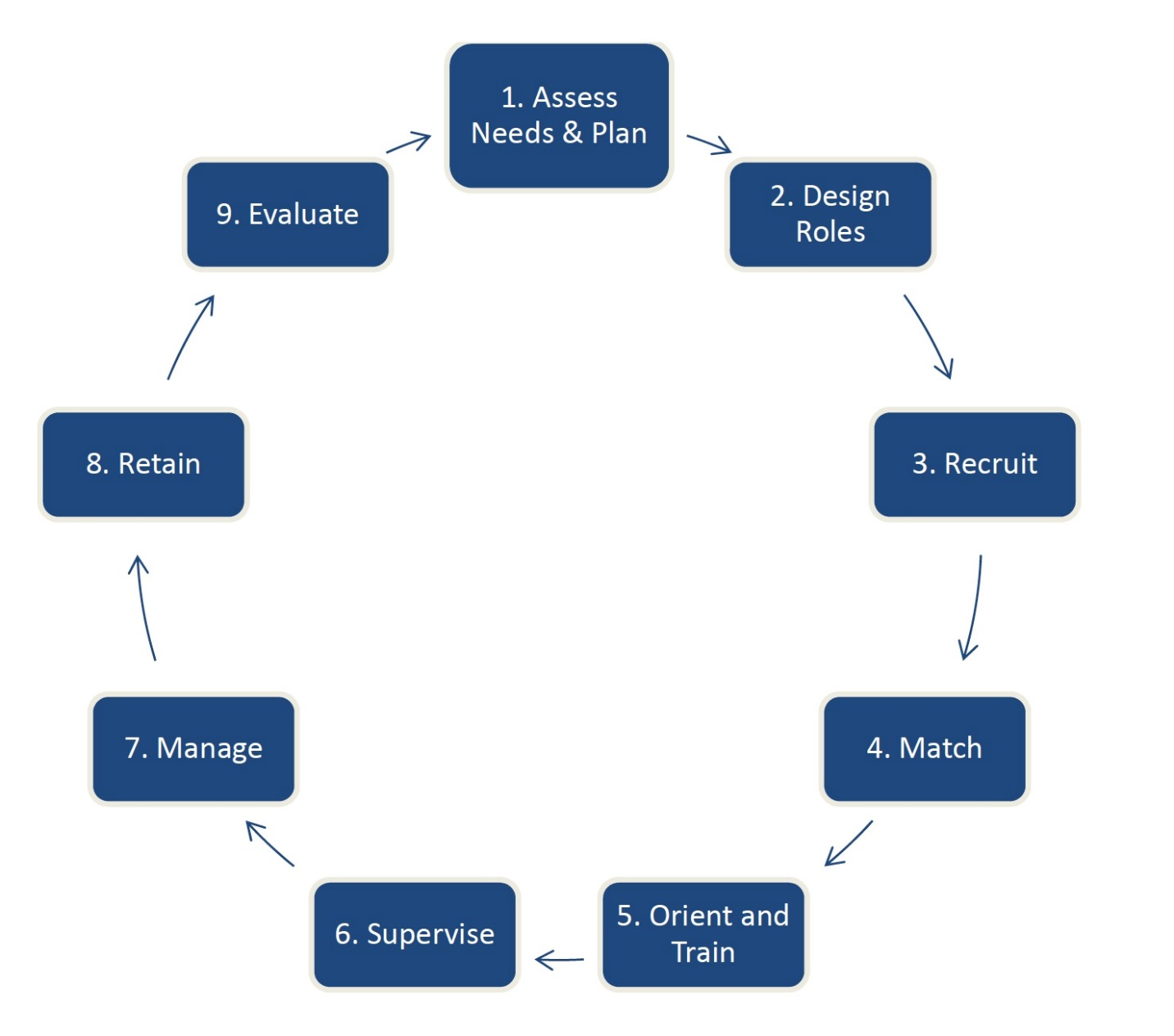 10
Volunteer Program Management Manual
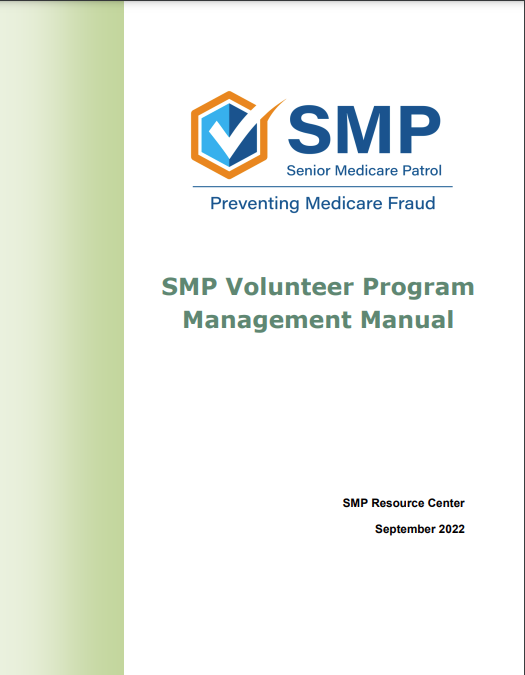 11
[Speaker Notes: Heather
The Volunteer Program Management Manual is a guide to implementing many of the practices covered within the volunteer risk and program management policies, such as how to recruit, retain, and recognize volunteers, how to address volunteer management problems, how to take corrective action, and how to prevent volunteer program management problems in the first place. It also serves as a guide for being an effective coordinator of volunteers, or CoV for short.

This manual is available in both the SMP and SHIP libraries. There are slightly different versions for SMPs and for SHIPs, but they are mostly the same. Let’s take a look!]
Table of Contents: SMP version = green / SHIP version = blue
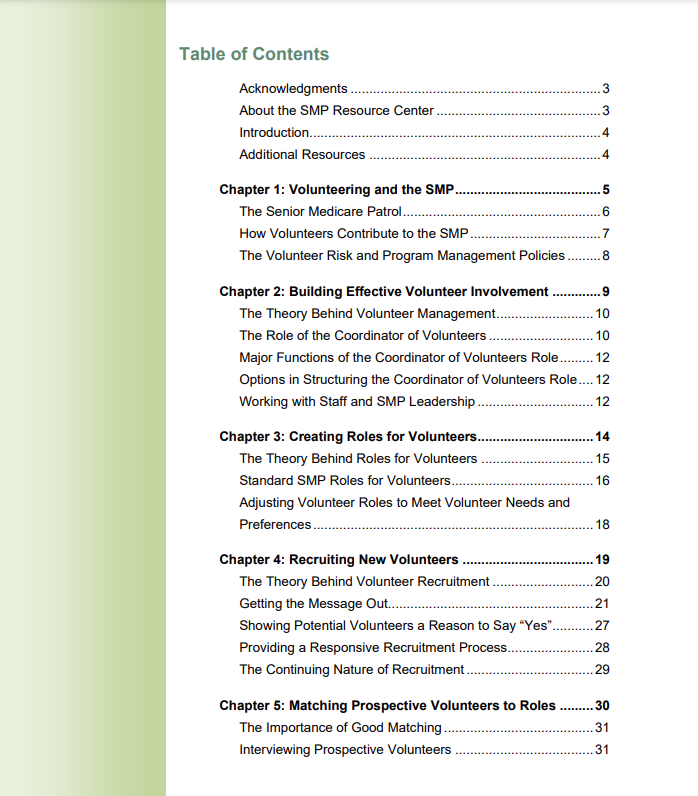 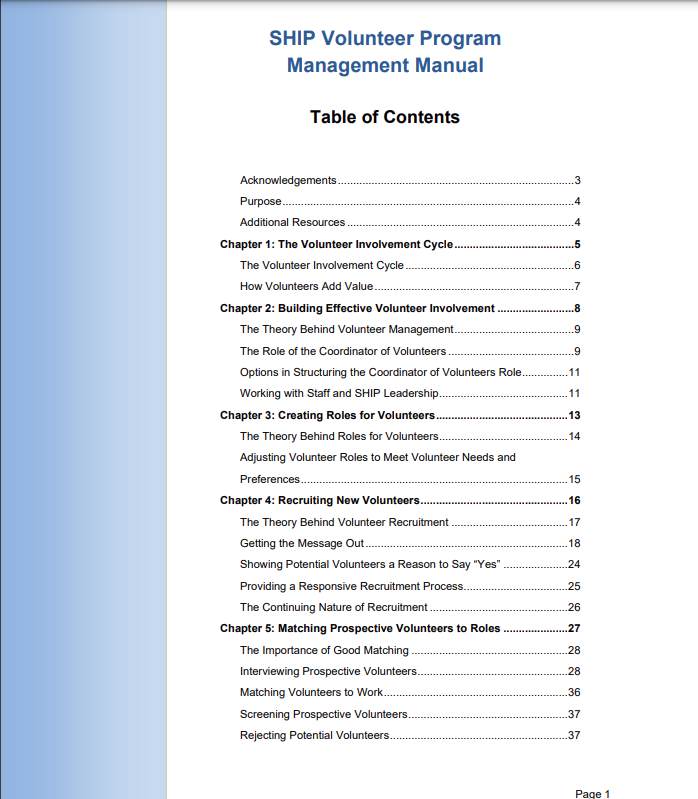 12
[Speaker Notes: Heather
Here you can see the first page of the table of contents for both manuals, which shows all of the topics that are included. The SMP version is green and the SHIP version is blue. All of the chapter names are the same for both versions, except for Chapter 1. Most of the information included in each chapter is the same, with some program-specific variation such as role information in Chapter 3.]
Table of Contents: SMP version = green / SHIP version = blue
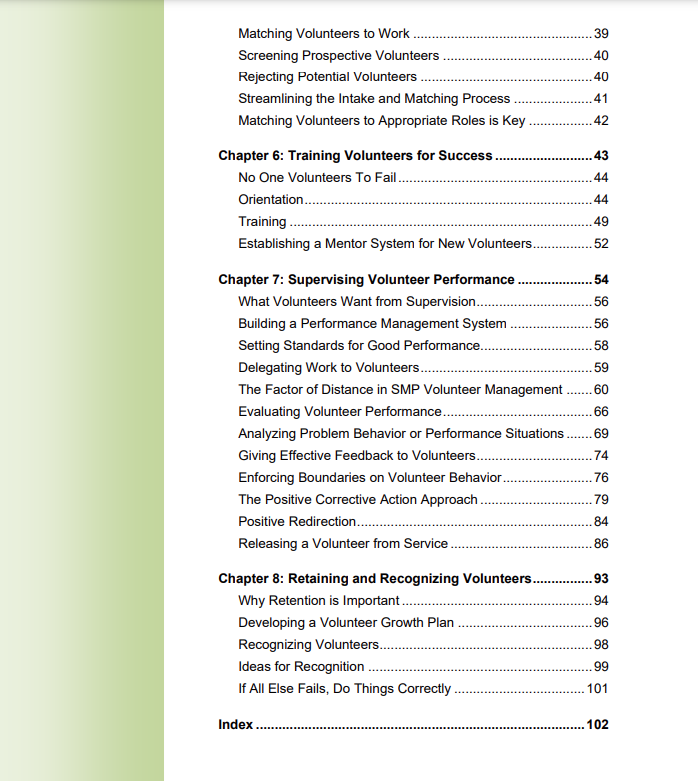 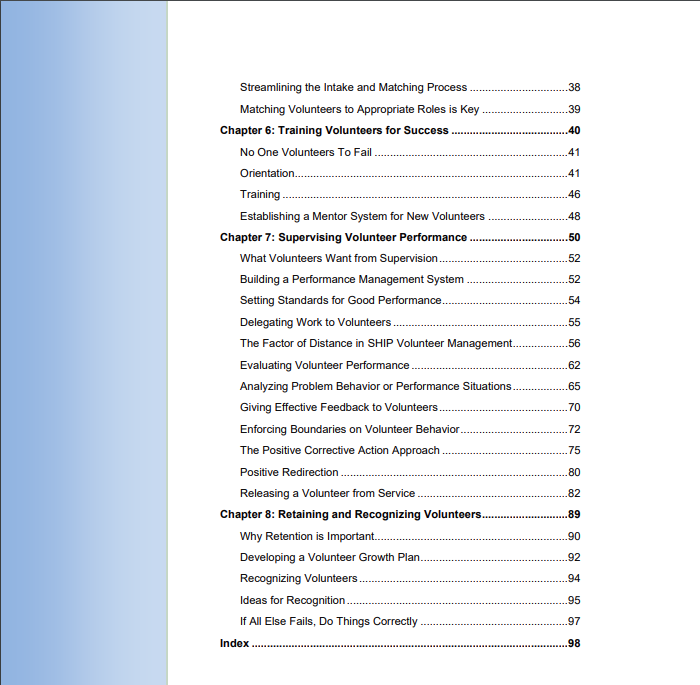 13
[Speaker Notes: Heather
Here you can see the remaining chapter topics, which are the same in both versions of the manual. We encourage all of you to read the manual on your own if you haven’t already done so. Today, we’re going to highlight a few key concepts from the manuals, but we won’t go through all of the details.]
Role of the Coordinator of VolunteersSue Choplin
[Speaker Notes: Sue]
Role of the Coordinator of Volunteers (CoV)
Different structures. Not wrong, just different.
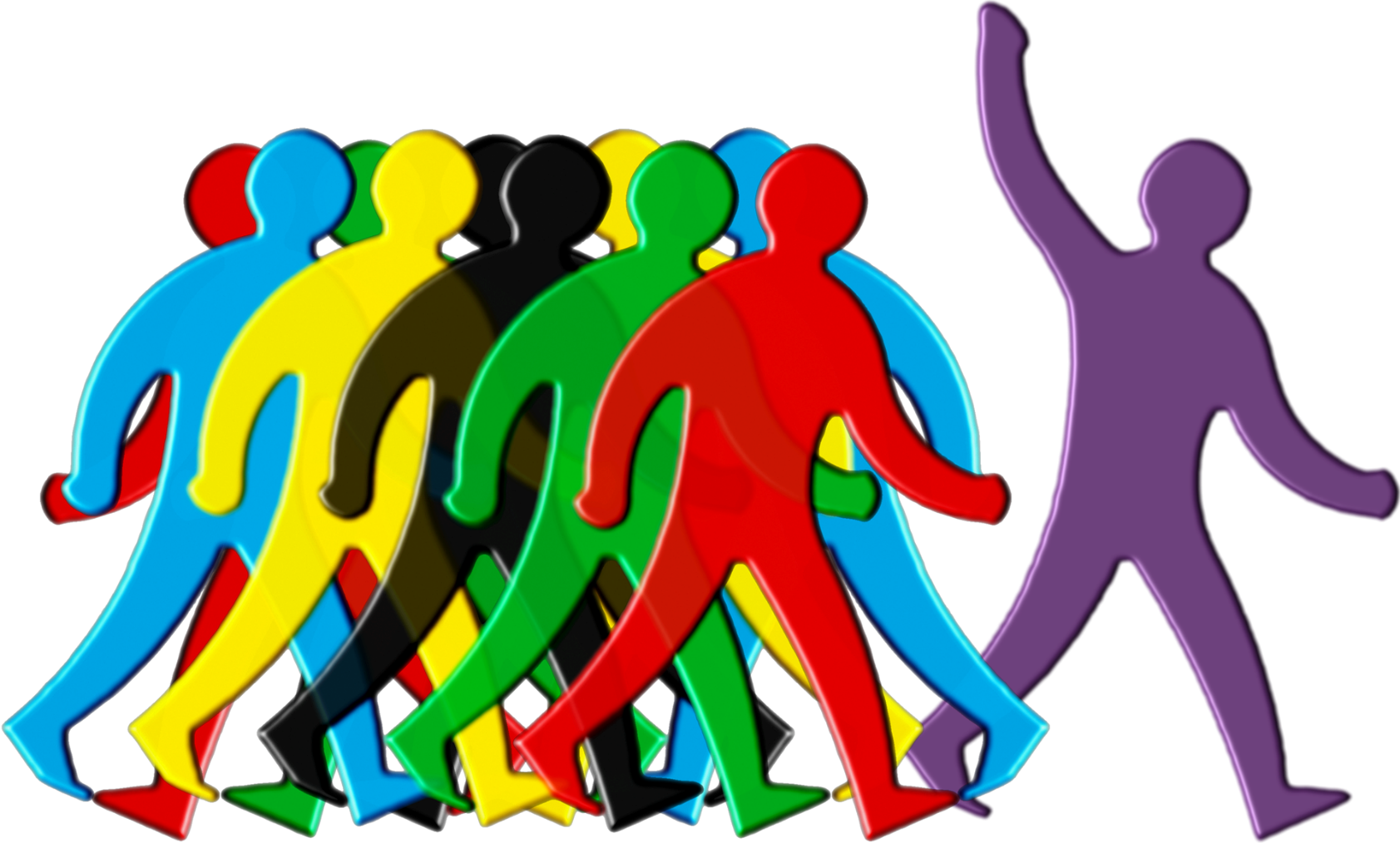 Who is in charge?
See the Volunteer Program Management Manual (p.9-11) referenced on slide 10 for more details.
15
[Speaker Notes: Sue]
Poll: How is responsibility for managing volunteer involvement structured in your program?
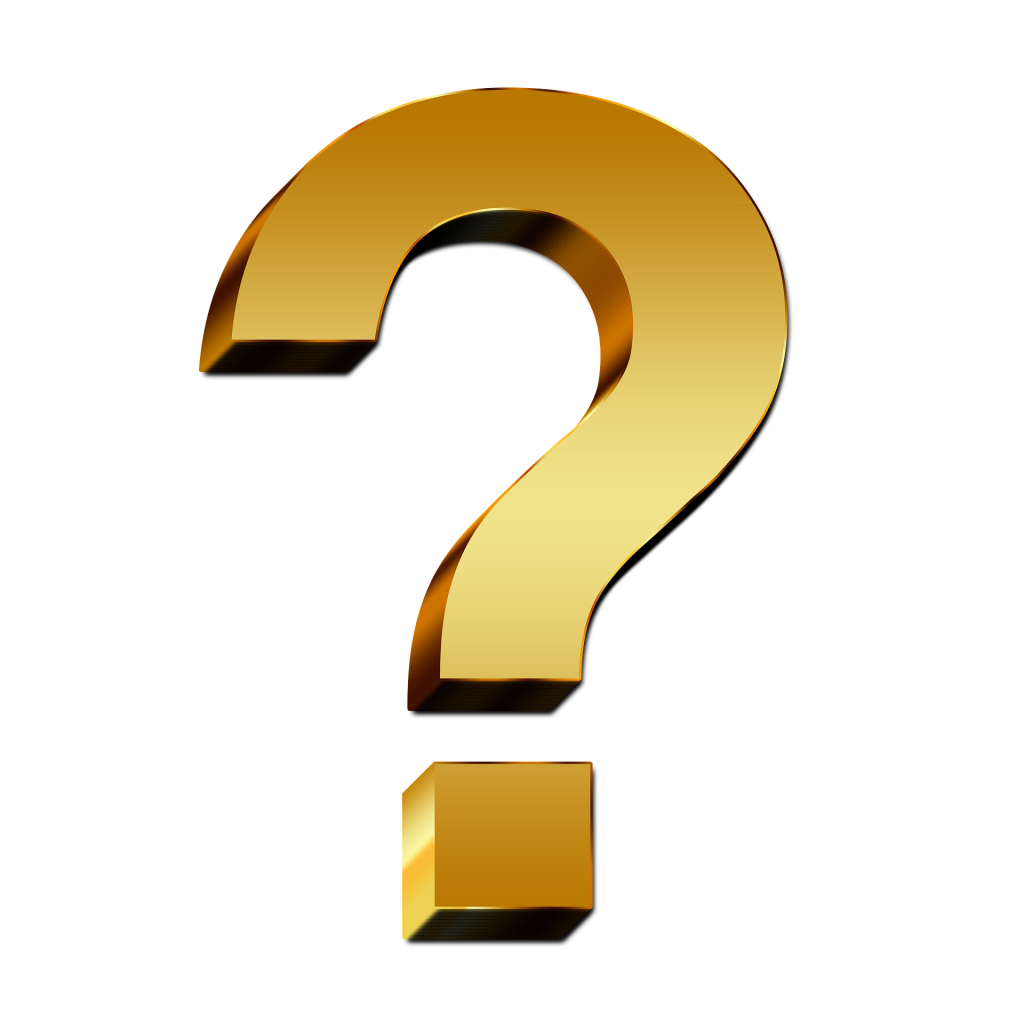 Single staff person manages all aspects of volunteer involvement
Tasks are divided among program staff along task functions:  screening, training, supervision, etc.
Tasks are divided among program staff along geographic lines
Tasks are divided between SMP or SHIP staff and local partner agencies (VHOs)
Other?
16
[Speaker Notes: Heather/Sue

Other: Send comments in chat.

Heather: Zoom poll]
Networking
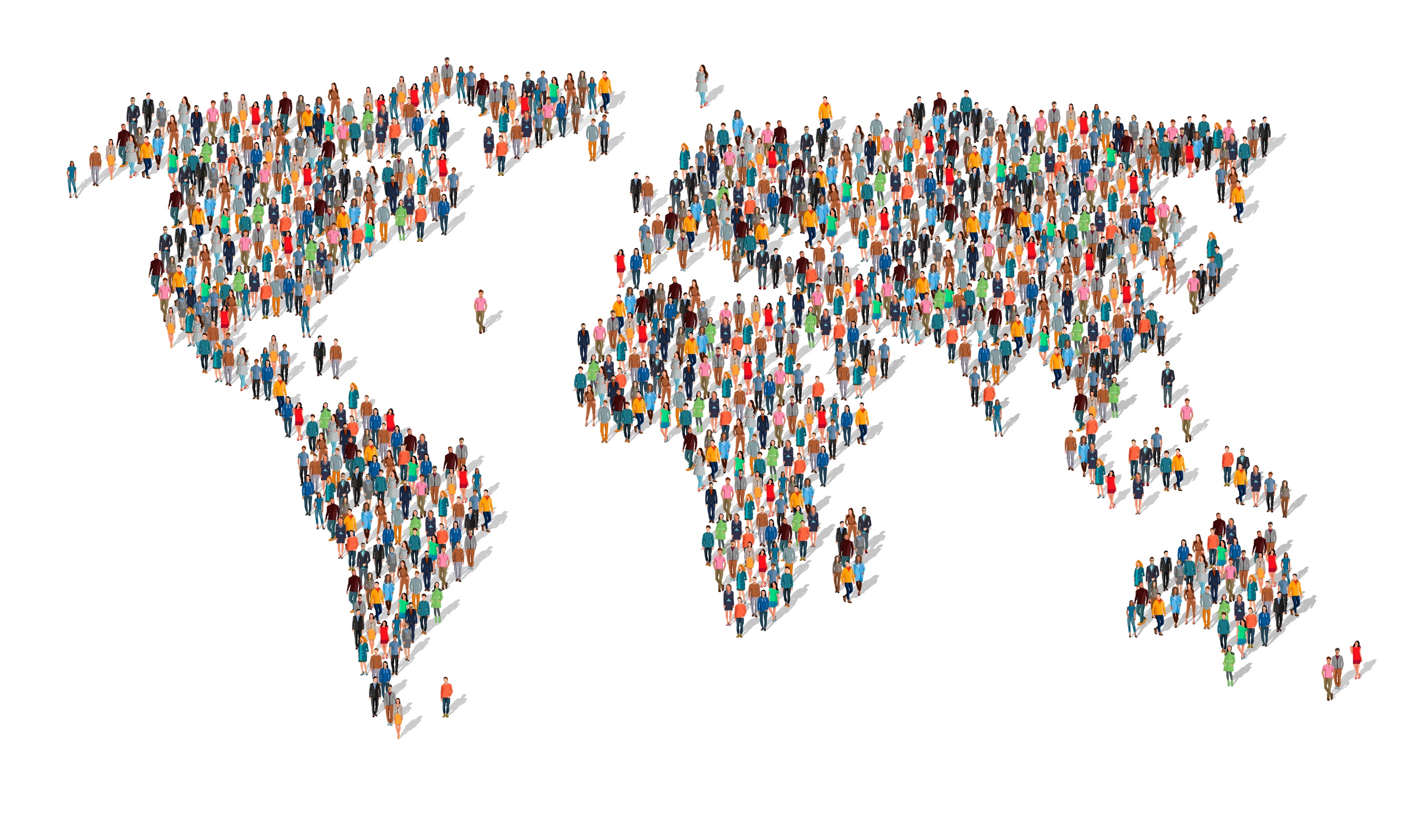 17
[Speaker Notes: Sue]
“Volunteer involvement depends upon creating a good system for working with volunteers. A program that has insufficient infrastructure, inadequate staff and leadership support, insufficient budgeting, or other defects in management will fail to attract and keep volunteers.”
18
[Speaker Notes: Sue

Quoted from the Volunteer Program Management Manual Heather mentioned earlier.

Bottom Line:  The SMP and SHIP still needs someone to provide overall oversight and evaluation of how well the program is doing and what needs to be done in the future.]
Eleven Things to Make Sure Happen No Matter WhatSteve McCurley
[Speaker Notes: Steve]
20
[Speaker Notes: Steve]
1. View the Volunteer Involvement Cycle as an adjustable process, not a straitjacket
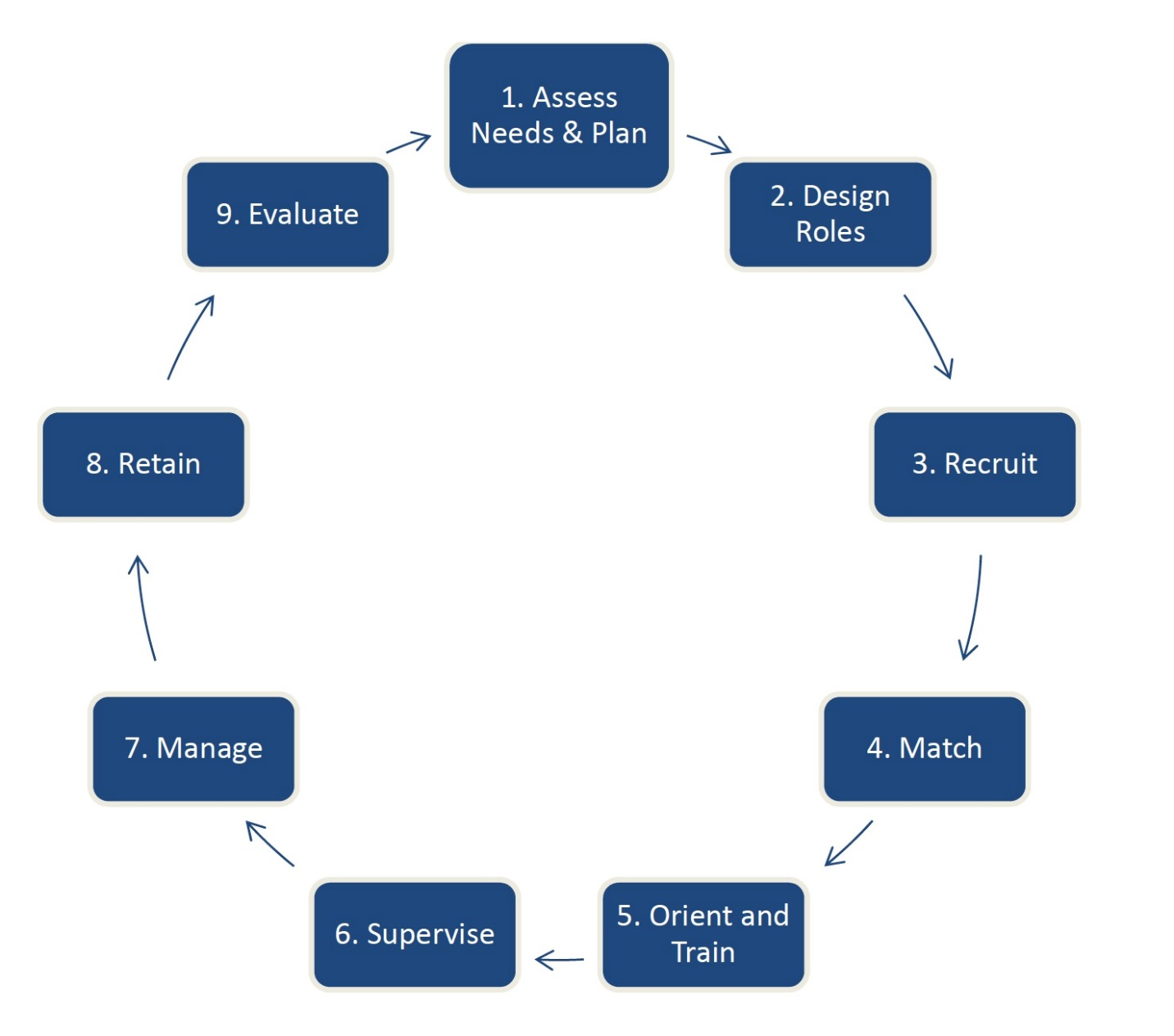 21
[Speaker Notes: Steve]
2. Emphasize ”word of mouth” recruitment
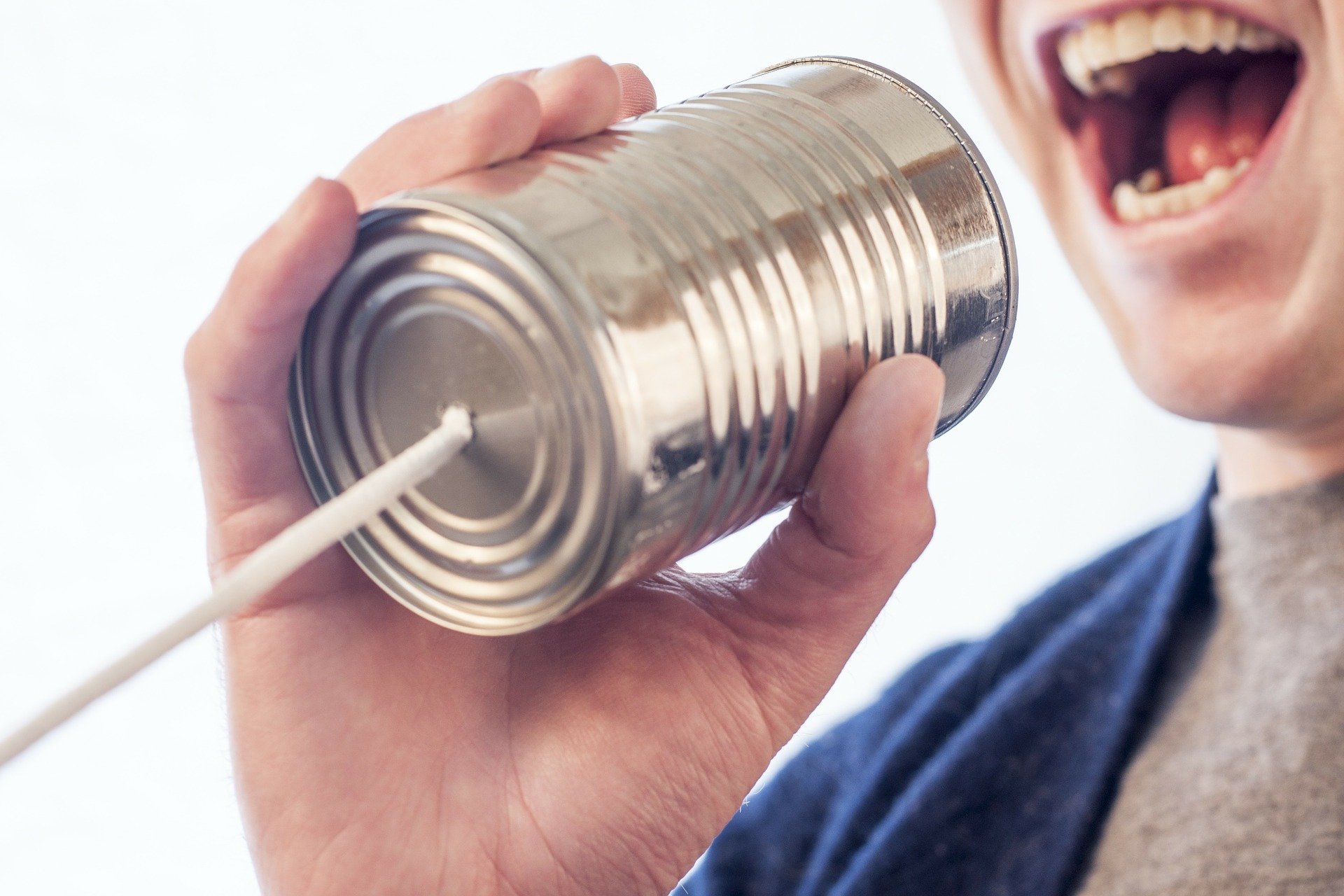 22
[Speaker Notes: Steve]
Word of Mouth Recruitment Examples: SHIP and SMP
SMPs: www.smpresource.org > SMP Login > SMP Resource Center Infographics - Volunteering
SHIPs: www.shiphelp.org > Volunteer
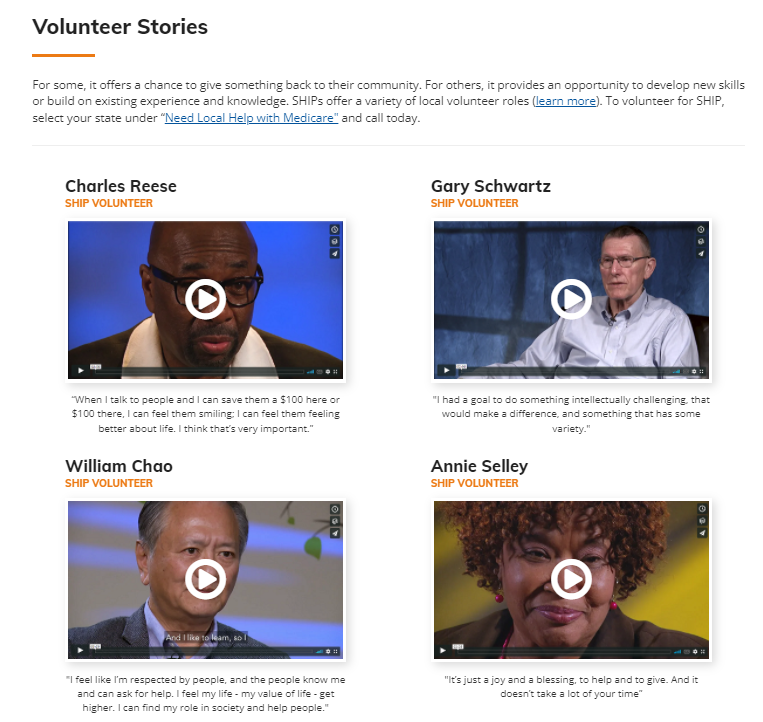 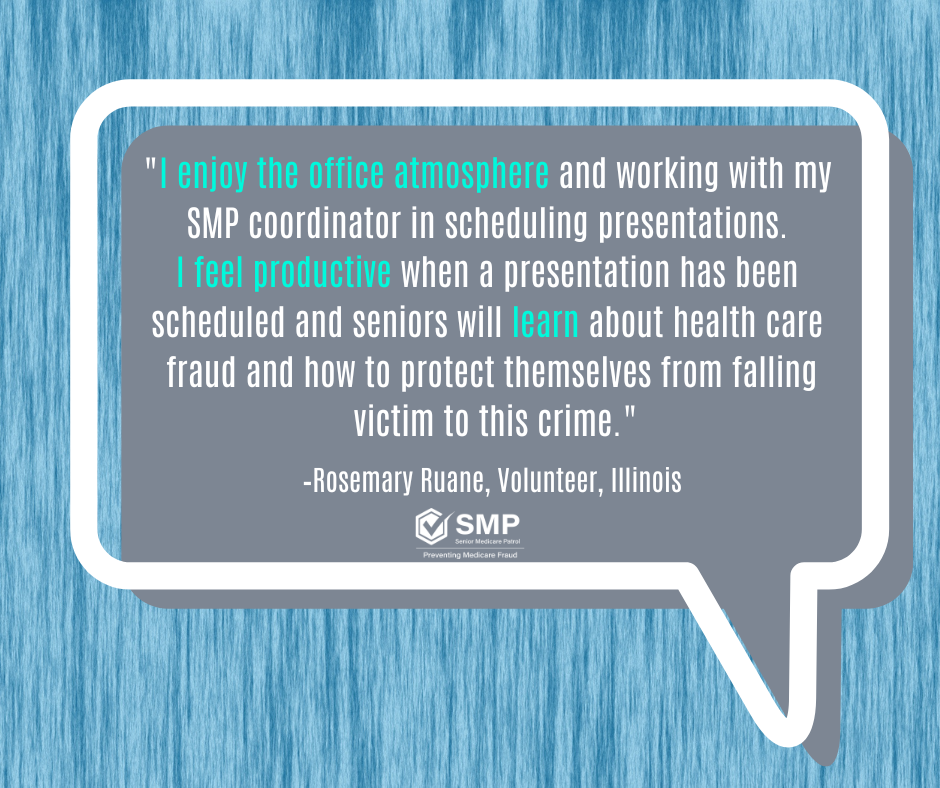 23
[Speaker Notes: Steve]
3. Continuously check your intake/initial contact system
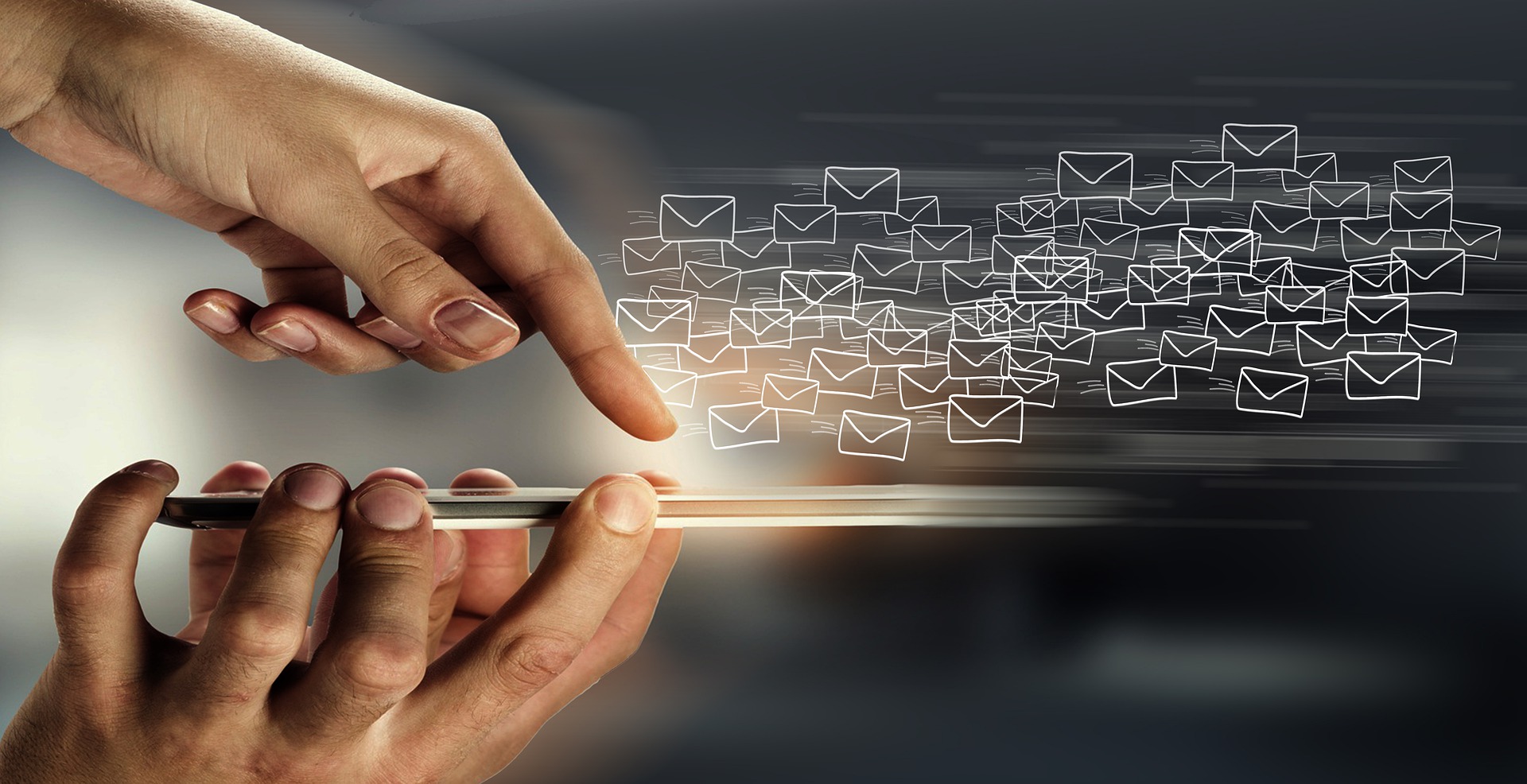 24
[Speaker Notes: Steve]
4. Strive for a volunteer program that is diverse and welcoming to everybody.
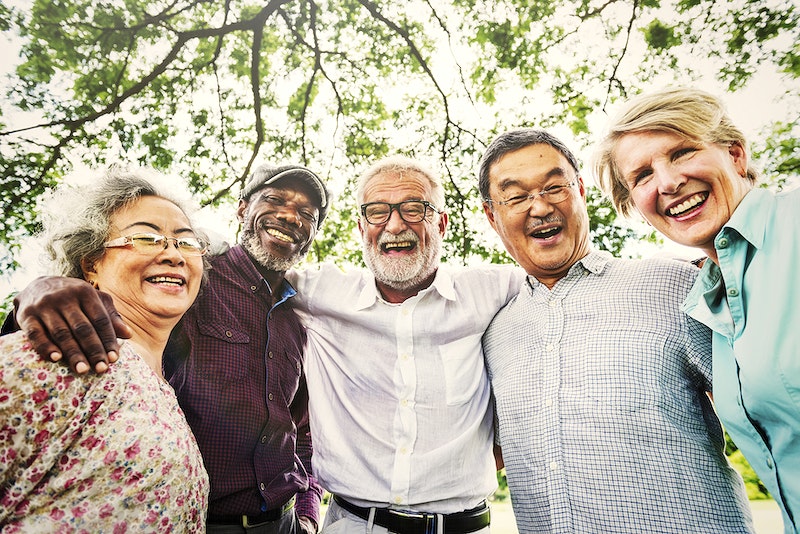 25
[Speaker Notes: Steve]
5. Keep in mind that interviewing is where you really start to know your volunteers.
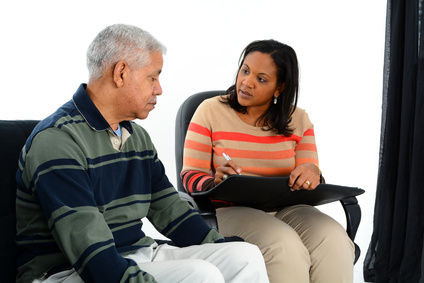 26
[Speaker Notes: Steve]
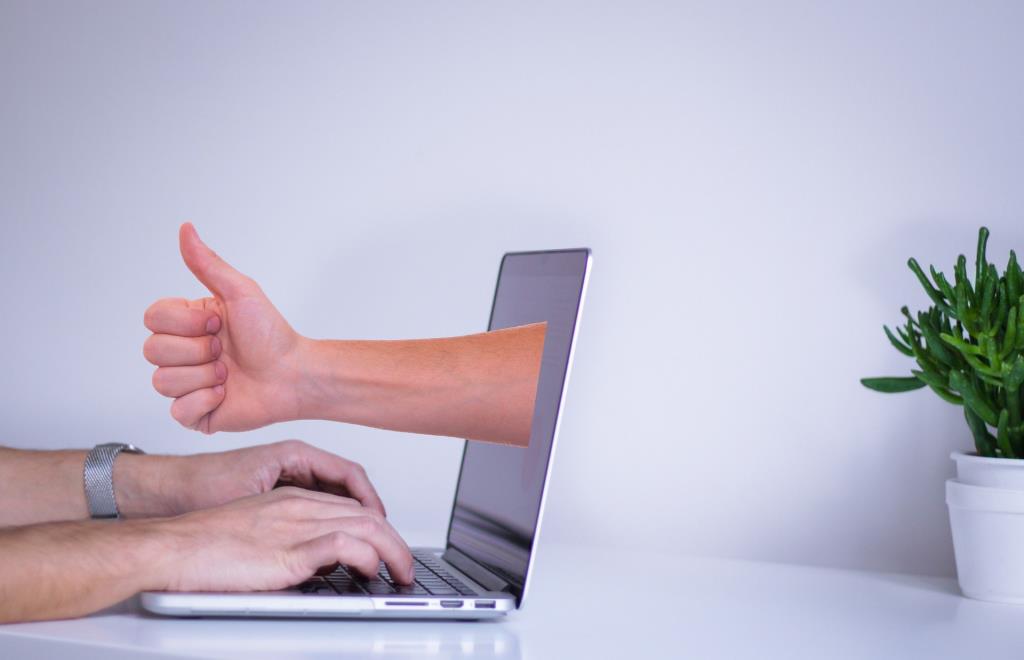 6. Monitor screening/ criminal records checks
27
[Speaker Notes: Steve]
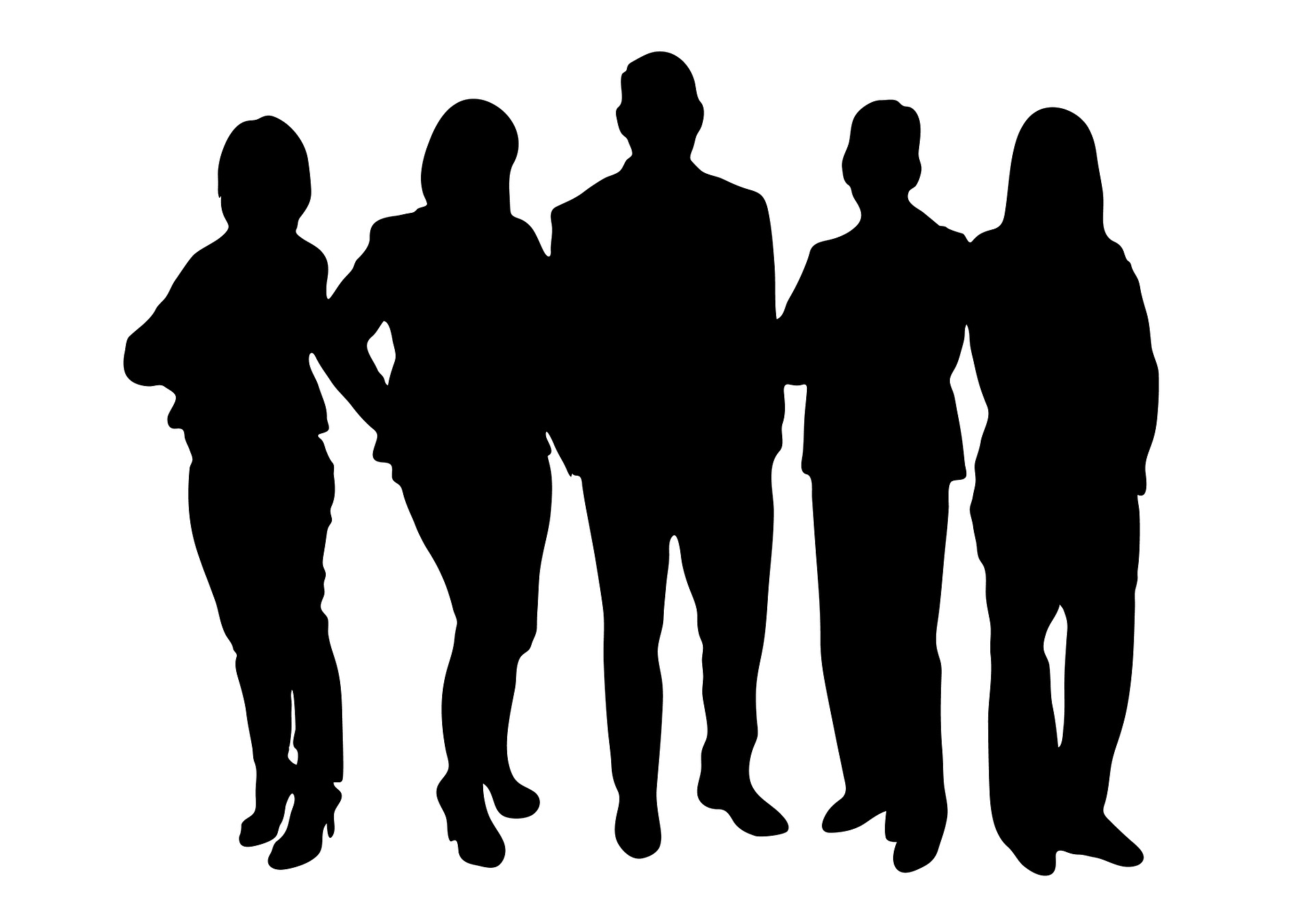 7. Train everyone who has any responsibility for working with volunteers
28
[Speaker Notes: Steve]
Check-in Questions
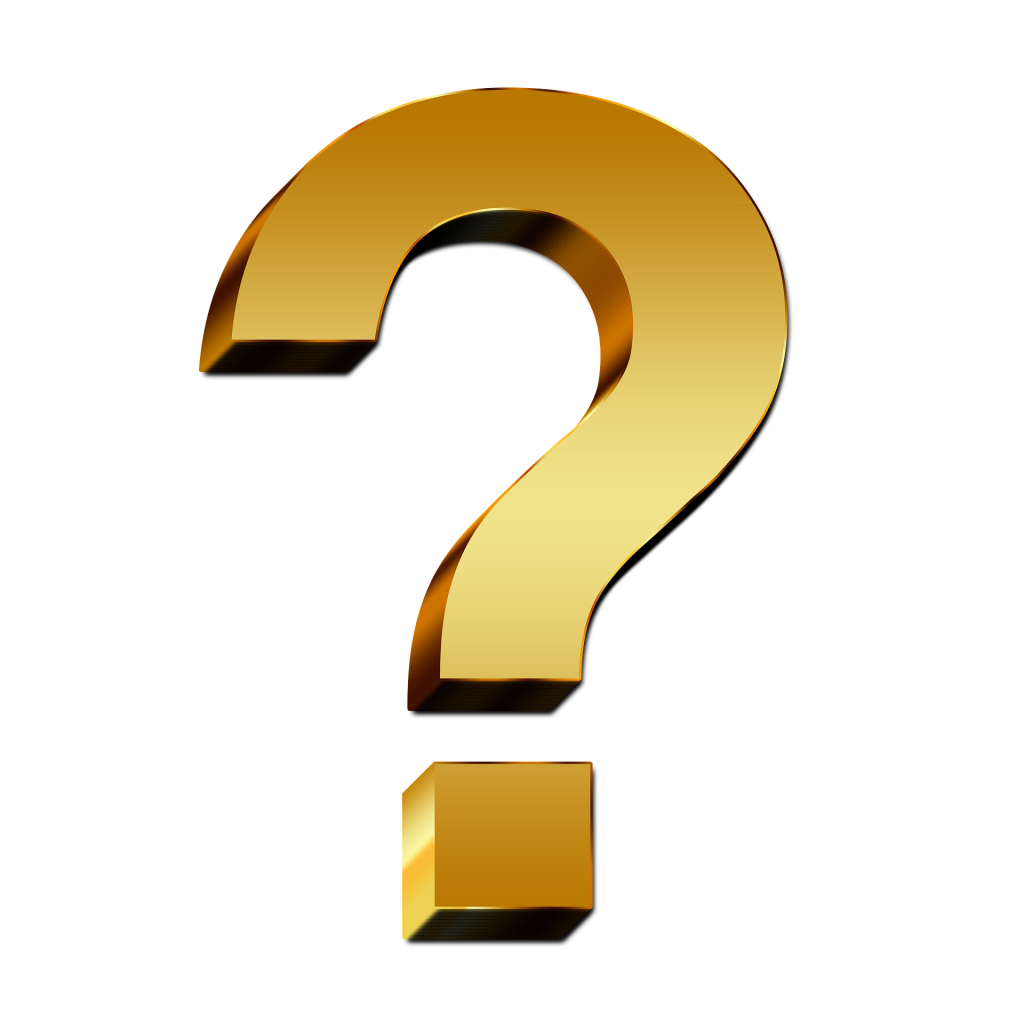 Do you provide training for program staff who work with volunteers?
Do you provide an orientation for all staff about the  volunteer program, whether or not they work with volunteers?
29
[Speaker Notes: Steve
Heather: Zoom poll: yes/no?]
Check-in Questions
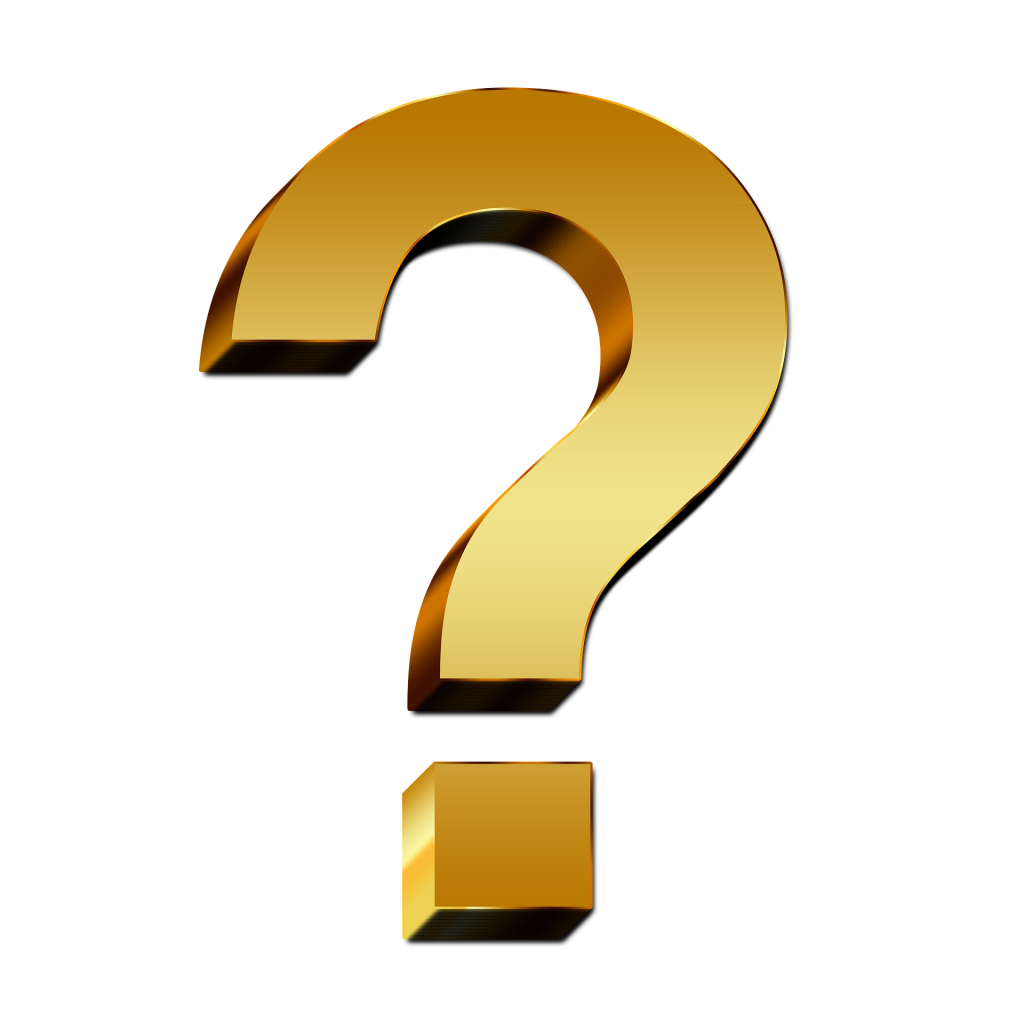 Do you train local contractors (VHOs) in working with volunteers?
30
[Speaker Notes: Steve
Heather: Zoom poll (yes/no poll): yes/no?]
8. Be clear about performance expectations and hold people to them: staff, volunteers, contractors
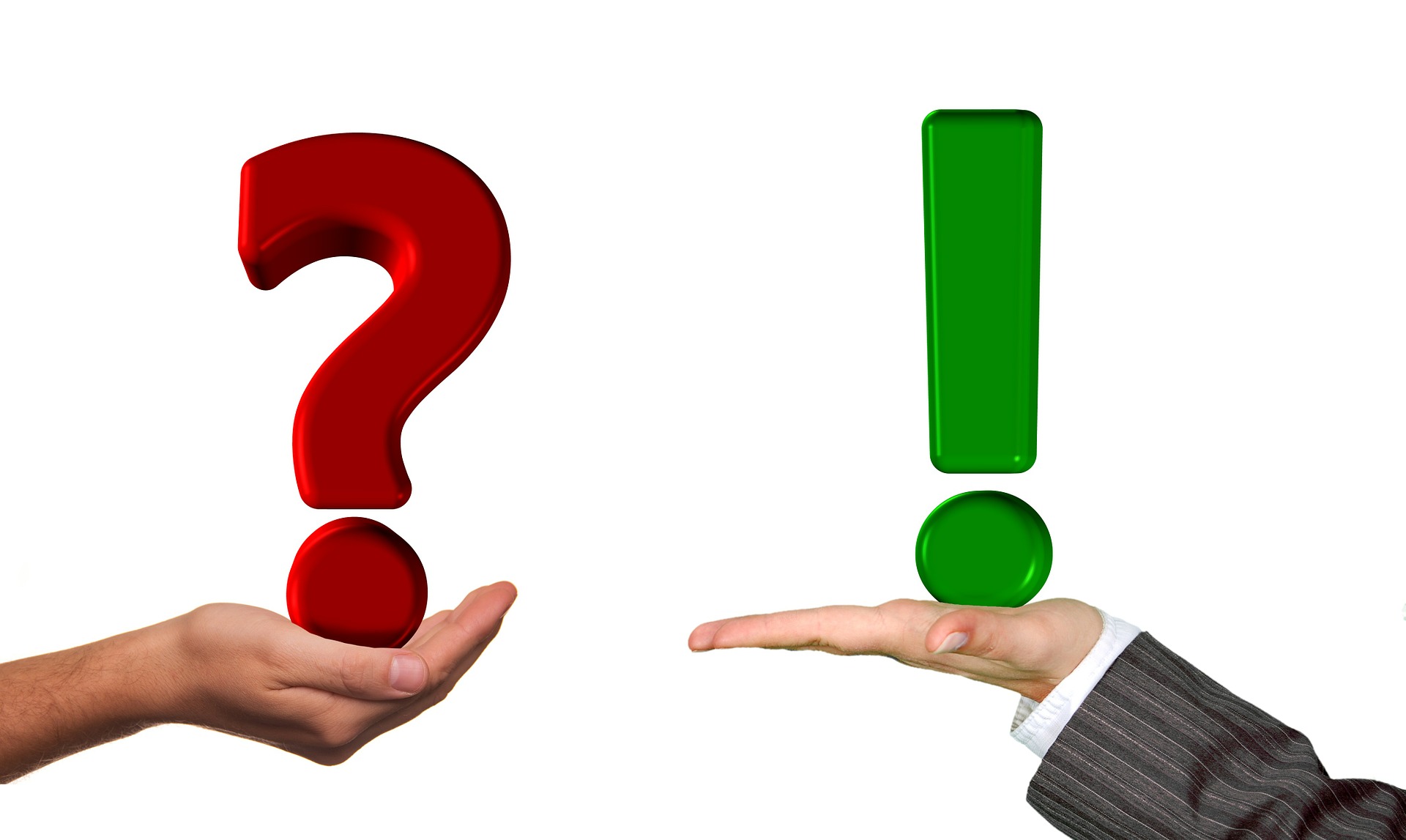 31
[Speaker Notes: Steve]
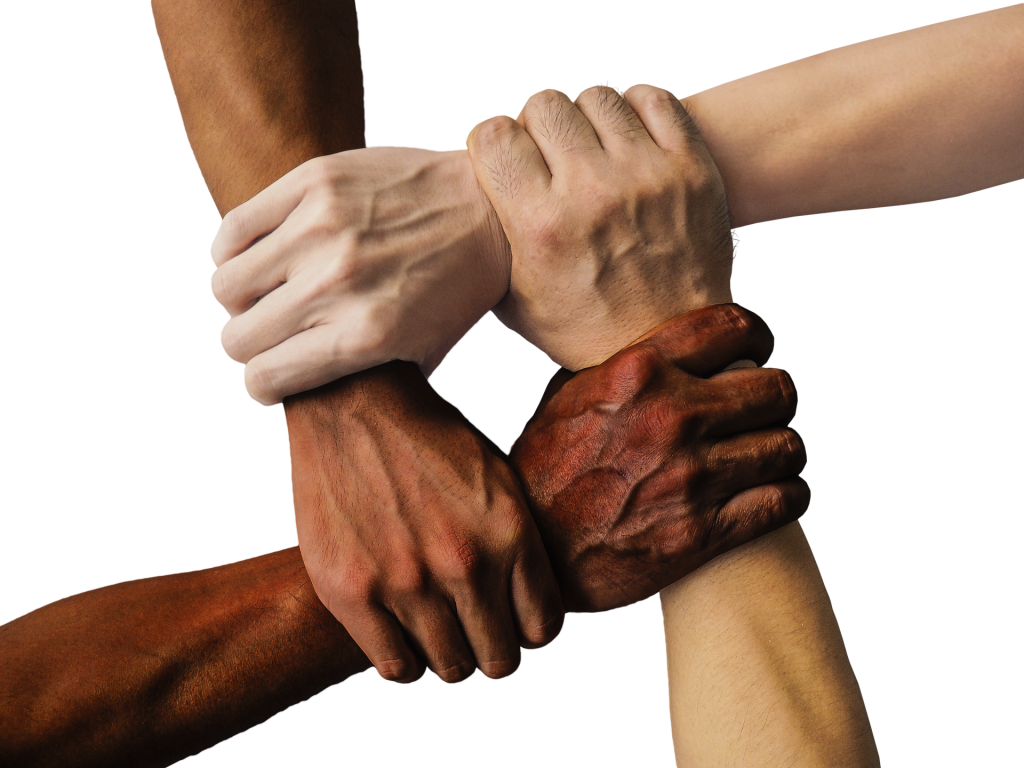 9. Keep your focus on retention, not recruitment
32
[Speaker Notes: Steve]
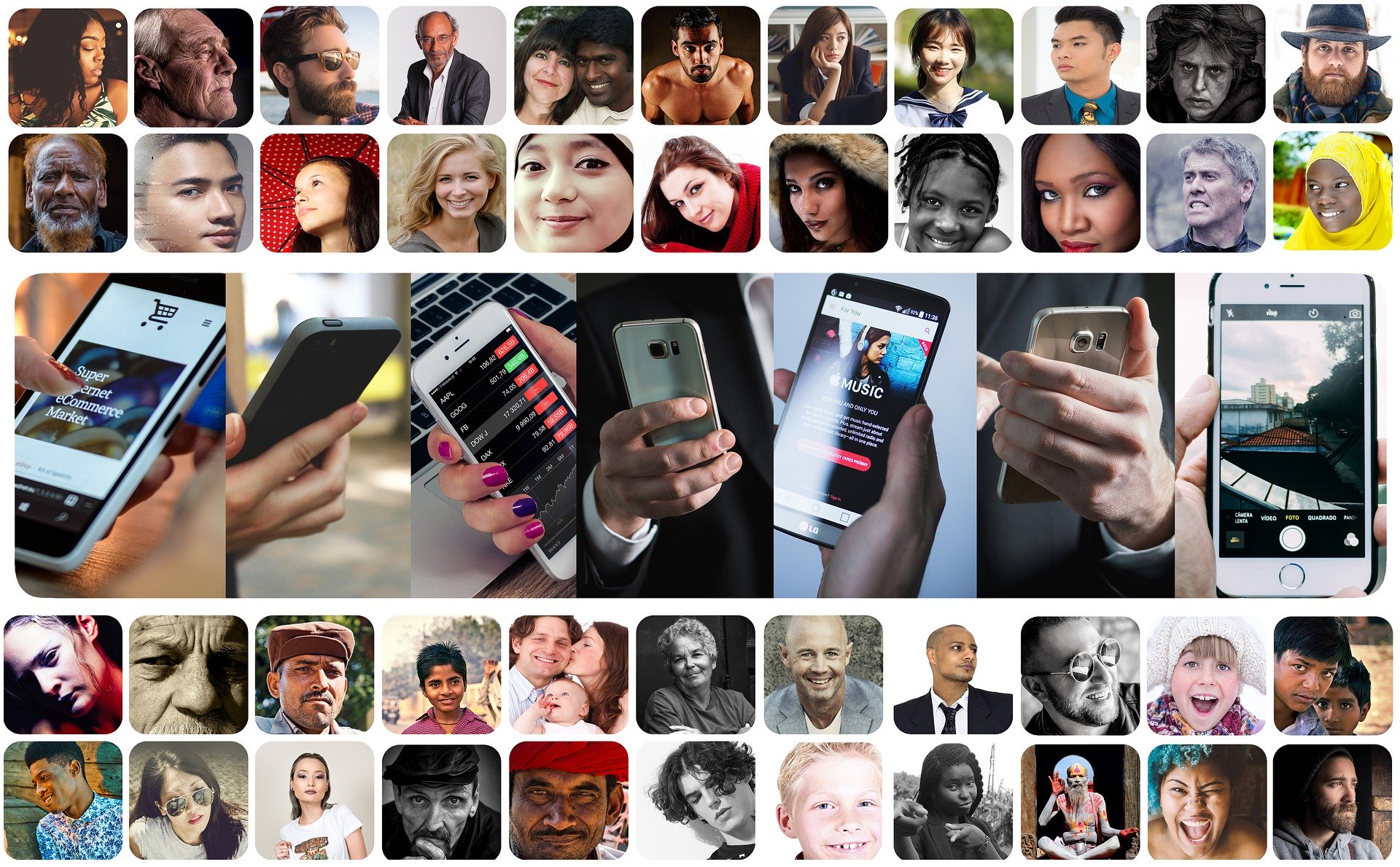 10. Encourage social interaction, team building, and bonding
33
[Speaker Notes: Steve]
11. Communicate, communicate, communicate
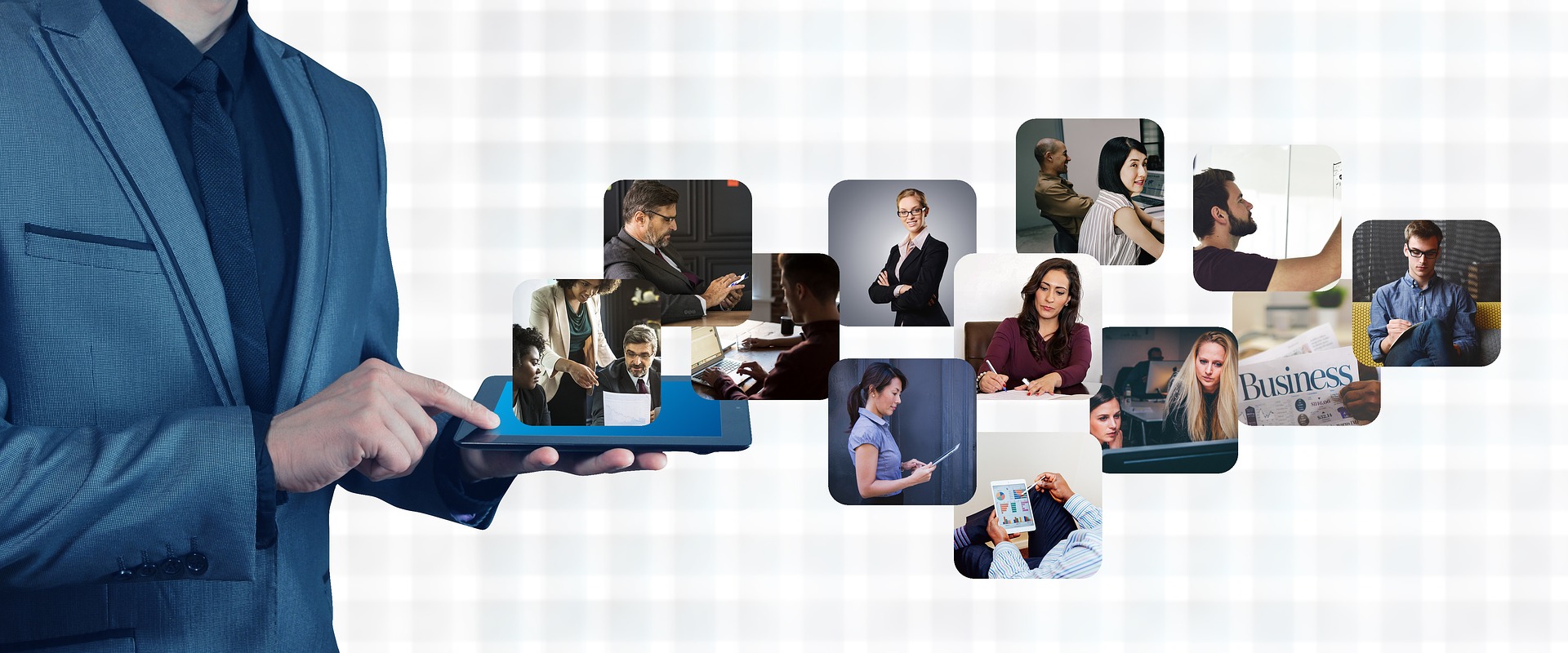 34
[Speaker Notes: Steve]
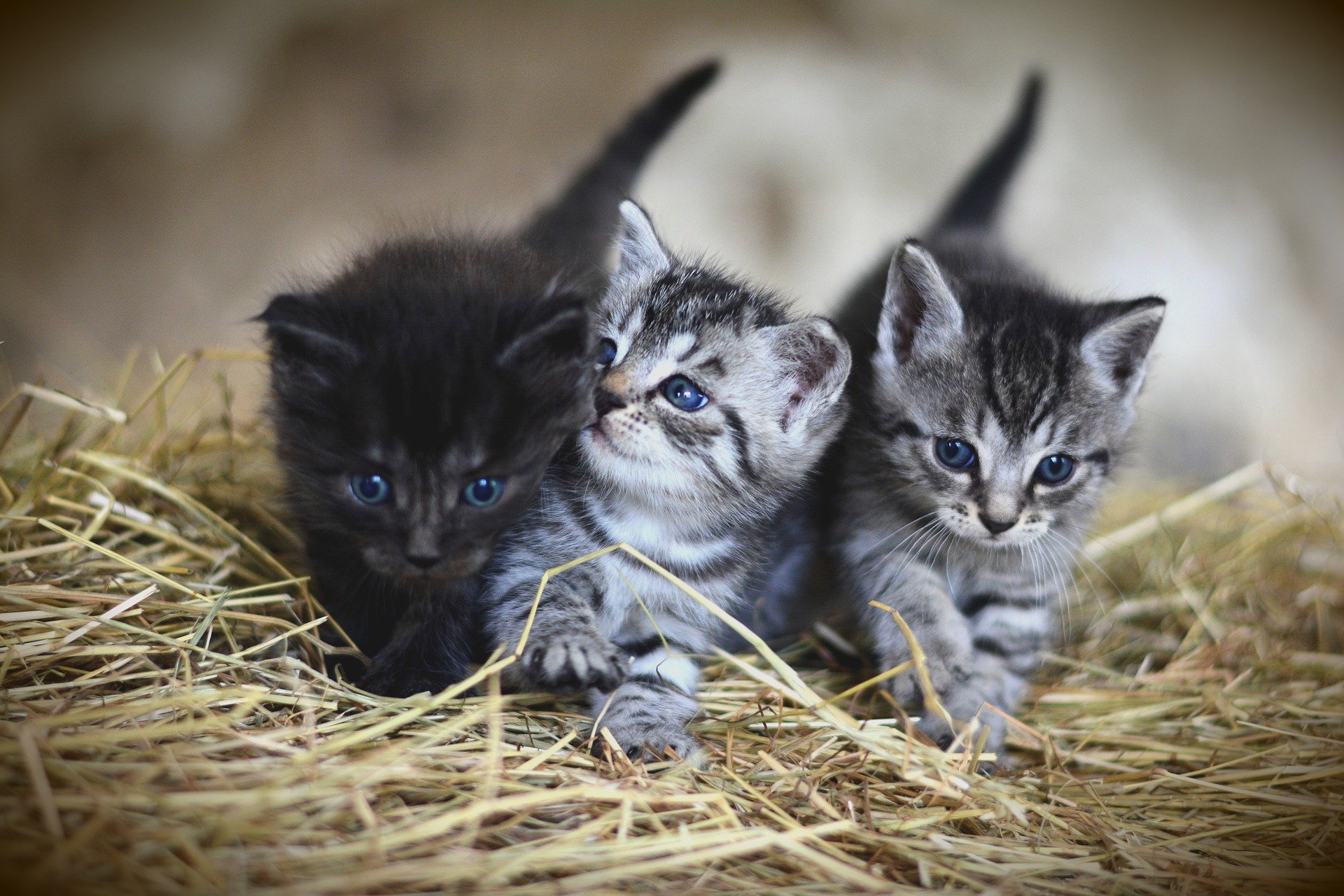 We cannot herd cats.  We can, however, learn to lead them so that they choose to follow.
35
[Speaker Notes: Steve to Heather

One final thought…

Over to Heather]
Today’s webinar resources in the libraries
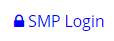 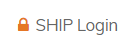 36
[Speaker Notes: Heather
The PowerPoint and other webinar resources for today’s event are already available in both the SMP and SHIP Resource Libraries. They’re also available in the Resources section here in Zoom. The recording of today’s webinar will be available in both libraries by the end of the day tomorrow.]
Additional resources in the libraries
Tip: Also search the libraries for soft-skills/communication skills resources and training, e.g., An Introduction to Microaggressions (Jan 2023).
37
[Speaker Notes: Heather]
Questions and discussion
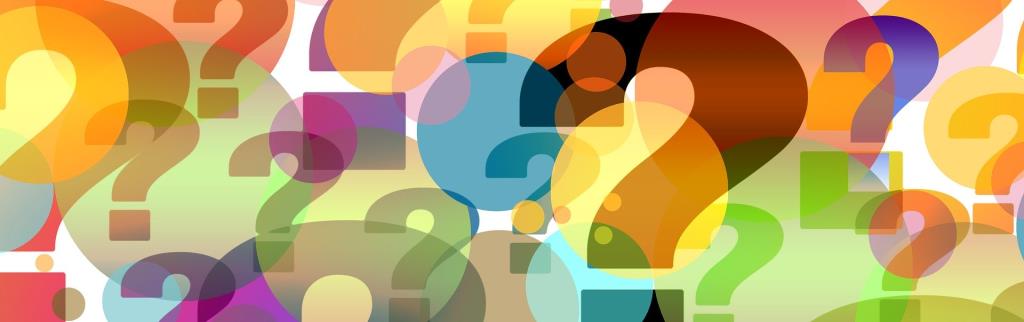 This project was supported, in part by grant numbers 90SATC0002 and 90MPRC0002 from the U.S. Administration for Community Living, Department of Health and Human Services, Washington, D.C. 20201. Grantees undertaking projects under government sponsorship are encouraged to express freely their findings and conclusions. Points of view or opinions do not, therefore, necessarily represent official Administration for Community Living policy.
38
[Speaker Notes: Heather]